Applied Skills Keyboarding
Ms. Park
Welcome!
Student teacher
UBC Sauder School of Business
Investment Banking
ESL Teacher
UBC Education
ASK 8
Keyboarding technique
MS Office: MS Word, PowerPoint, Excel
Internet Safety
Online Search
Presentation Skills
Keyboarding Technique
Q&A: Why is it beneficial to learn about keyboarding?
Keyboarding Technique
Q&A: Why is important to use proper keyboarding technique when typing?
Q&A
What are proper keyboarding techniques?
Proper Typing Technique
Good posture
Body position
Feet on the floor
Finger curved
Fingers on the home row
Quiet wrist and elbows
Eyes on the copy
Posture Test - BEEFF
Out of 5 marks
Looking for five things:
Back tall and straight
Eyes on the copy
Edge of the desk- Keyboard
Feet flat on the floor 
Fingers curved
Keyboarding
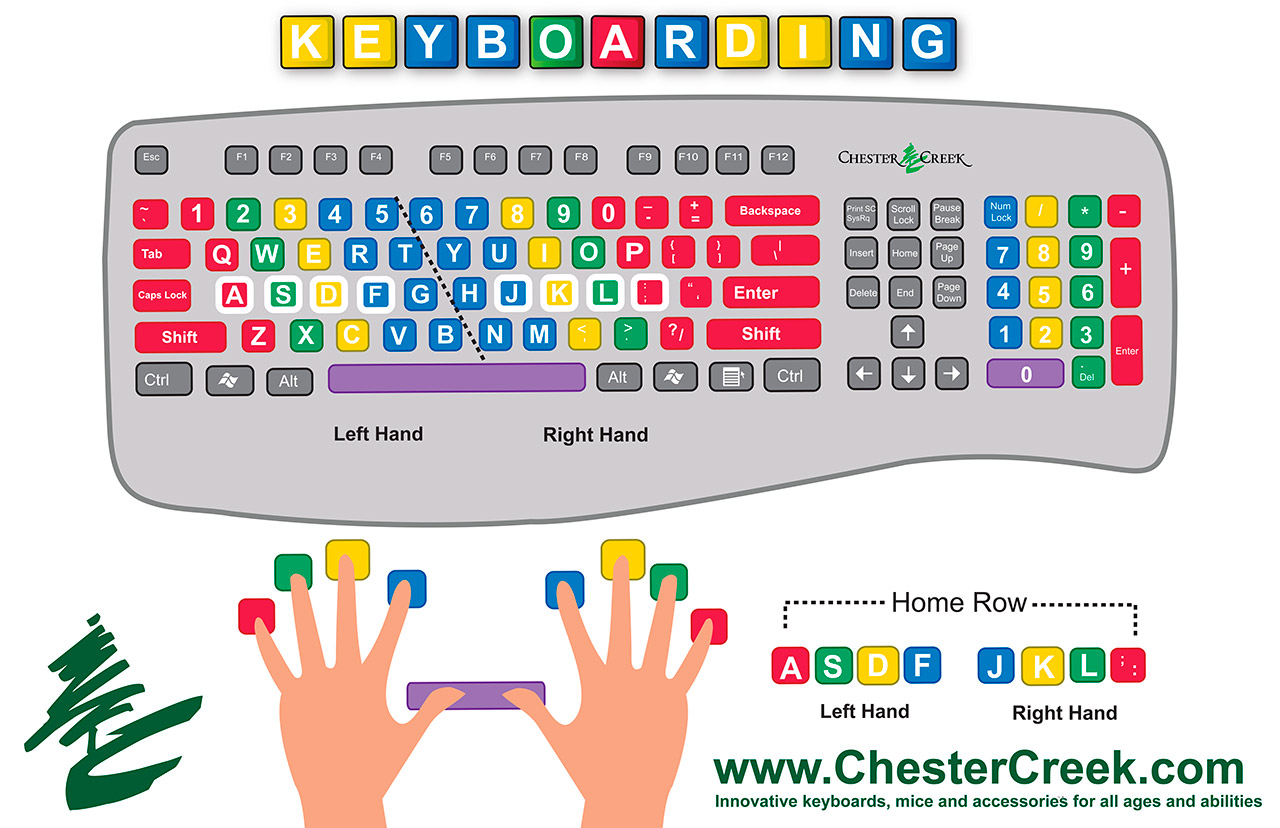 Correcting wrong posture
http://www.youtube.com/watch?v=nnpHLxlj3fQ
All the Right Type
Keyboarding: 20 minutes beginning of the class